МОУ СОШ №20 г.Коломна Московской областиУрок-презентация проекта«Симметрия в архитектуре Коломны»Над проектом работали учащиеся 11-го профильного класса реставраторовРуководитель проекта: учитель математики Безрукова Т.Ю. , при участииучителя  истории архитектуры  Чертихиной  Г.А.
Цели урока:
Выявить значение принципа симметрии в  
    деятельности человека.
Выявить архитектурные стили,  
    представленные в Коломне.
Научиться определять виды симметрии, 
   представленные  в архитектуре родного города.
Познакомиться с понятиями «асимметрия»,  
   «диссимметрия», «антисимметрия».
Ответить на вопросы: 
       1)Во всем ли  в жизни  симметрия?  
       2)Только ли симметрия является признаком 
          красоты?
План урока
Теоретический  блиц-опрос

Защита  учебных проектов

Подведение итогов работы над проектами
Домашнее задание
Блиц-опрос
Что понимается под движением
    пространства?
2. Приведите примеры движений.
Иллюстрация какой симметрии представлена      на рисунке?
600
А)
→
Б)
а
А
А’
А
А’
О
Переносная
Поворотная
В)
А
О
A’
Центральная
a
Г)
A
A’
Осевая
Д)
Зеркальная
4. Является ли преобразование подобия
   движением?     Почему?
А           В                A’                     B’

       AB ≠ A’B’
5. Назовите архитектурные стили
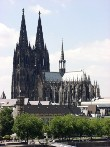 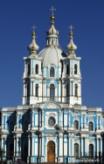 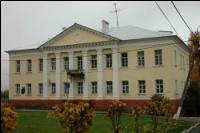 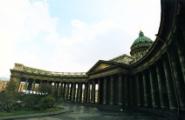 классицизм
готика
ампир
барокко
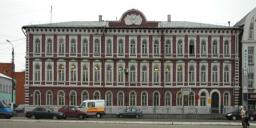 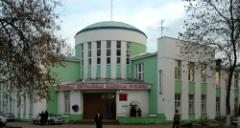 эклектика
конструктивизм
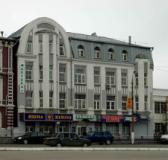 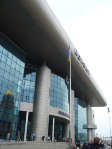 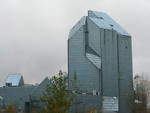 модерн
хай-тек
футуризм
6. Что называется композицией
    в архитектуре?
Компози́ция (лат. compositio — составление, связывание, сложение, соединение).

Архитектурная композиция – целостная система архитектурных форм, отвечающих художественным, функциональным и конструктивно-технологическим требованиям.
Защита
 проектов
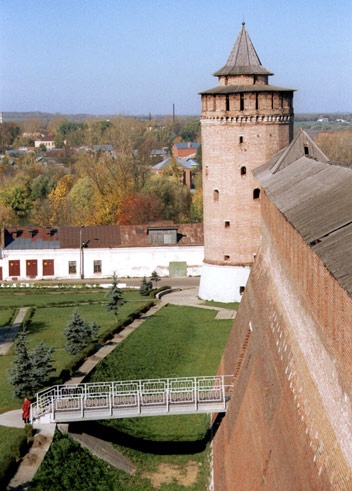 Вдоль Кремлевской стены



Материал подготовили        Кириченко Денис,
Пугачев Илья
« Чувство симметрии и реальное стремление его выразить в быту и в жизни существовало в человечестве с палеолита… 
Этот опыт многих тысяч поколений ясно 
указывает на глубокую эмпирическую основу этого понятия…»                                                    
                                     Академик В.И.Вернадский
                                                 (1863 – 1945 гг)
«Изучение археологических памятников показывает, что человечество на заре своей культуры уже имело представление о симметрии… применение симметрии в первобытном производстве определялось не столько эстетическими мотивами, но в известной мере и уверенностью человека в большей пригодности для практики правильных форм.»
Академик А. В. Шубников
(1887 – 1970 гг)
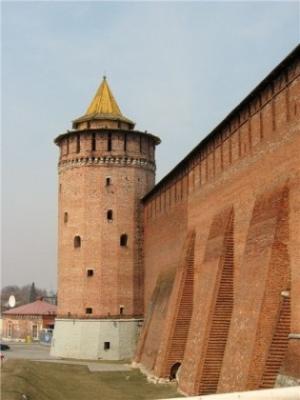 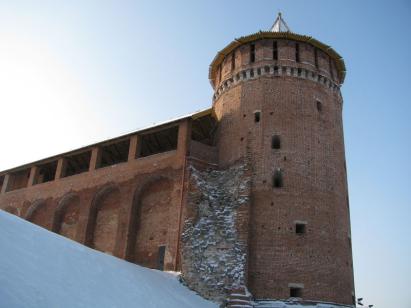 Маринкина башня
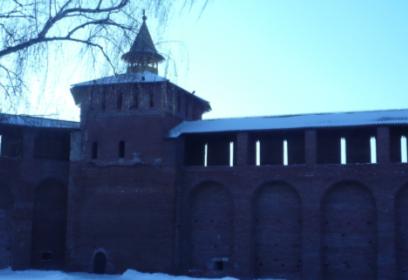 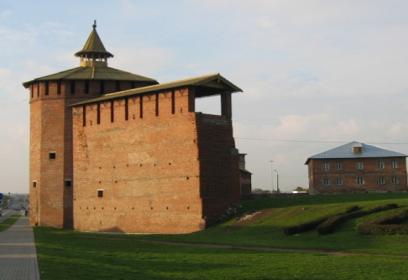 Грановитая башня
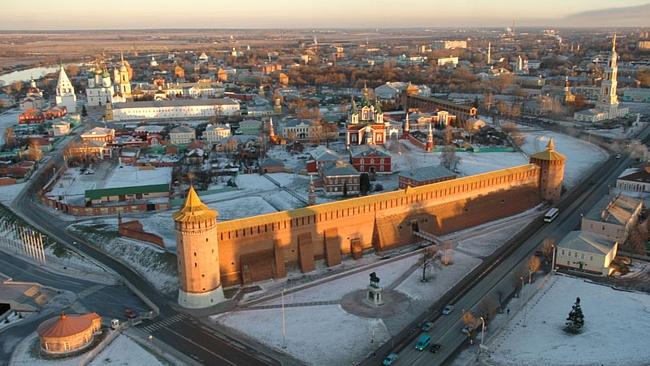 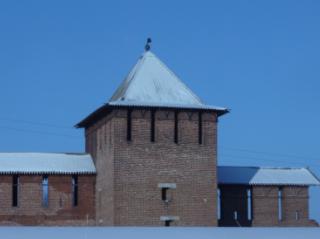 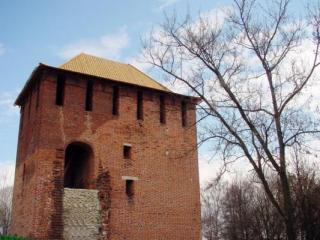 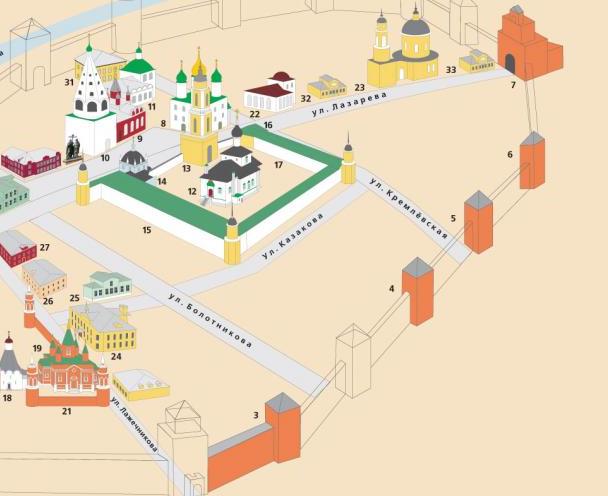 Ямская
Семеновская
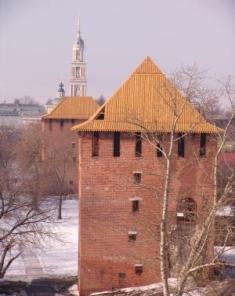 Погорелая
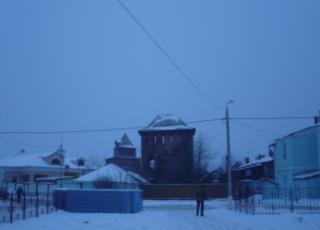 Спасская
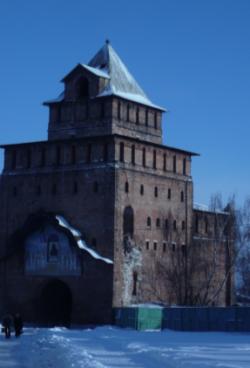 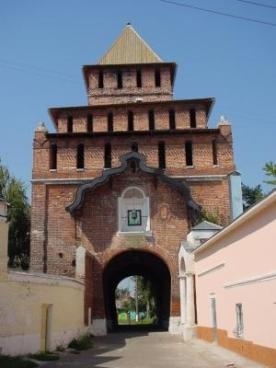 Пятницкие 
ворота
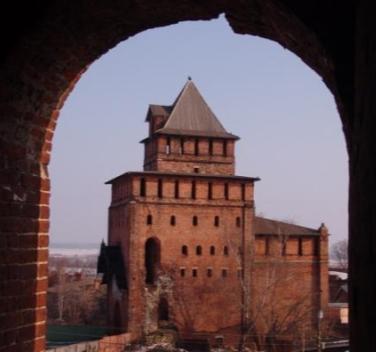 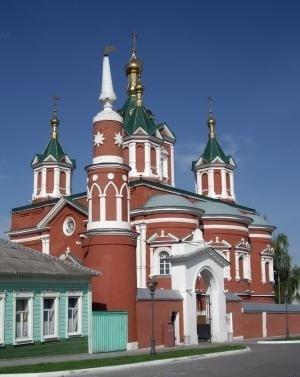 Красота православных храмов Коломны

Материал   подготовили
Левицкая Мария,  
 Чубко  Анна, 
Маматов Денис
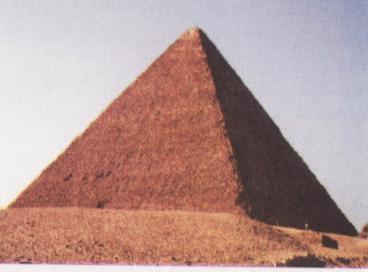 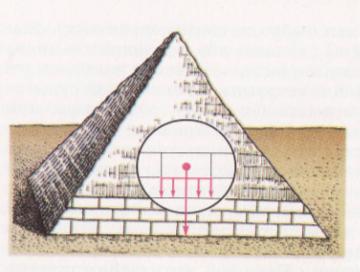 Пирамида фараона Хеопса в Гизе. 
XXYIII в. до н. э.
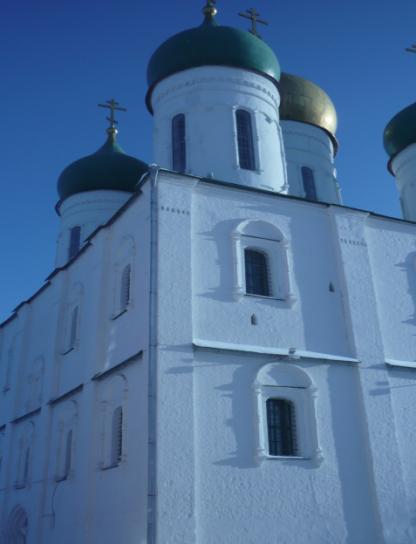 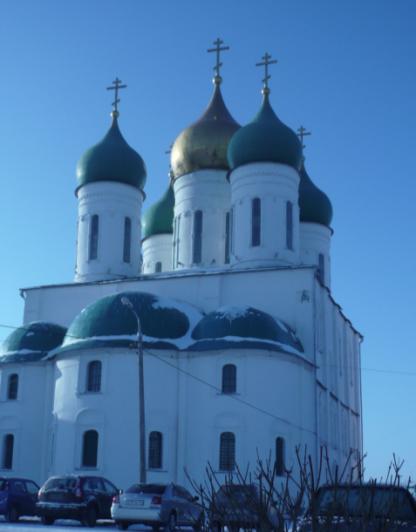 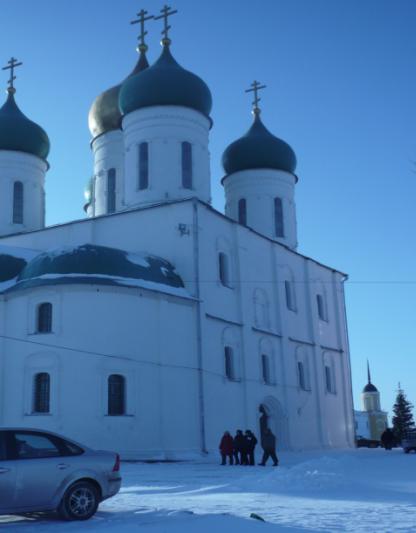 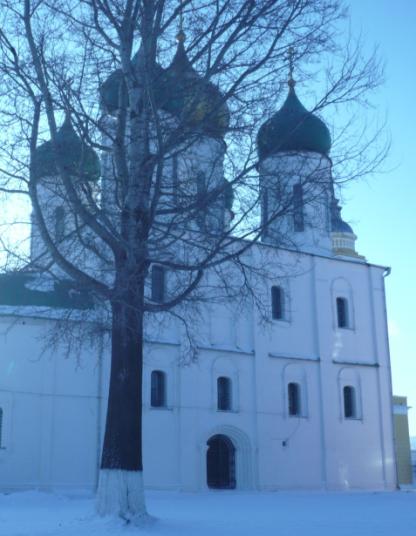 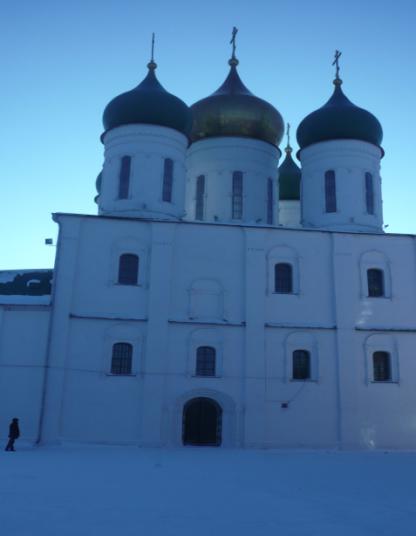 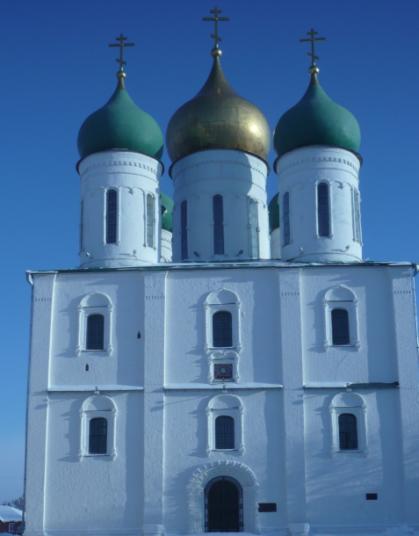 Успенский собор
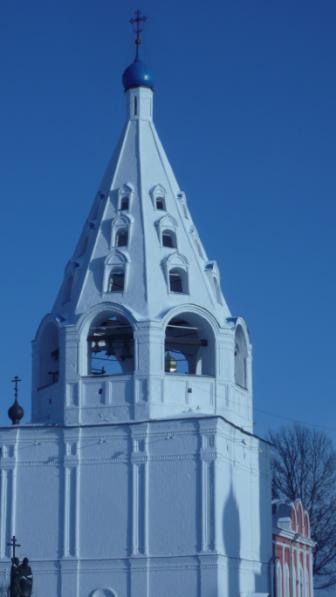 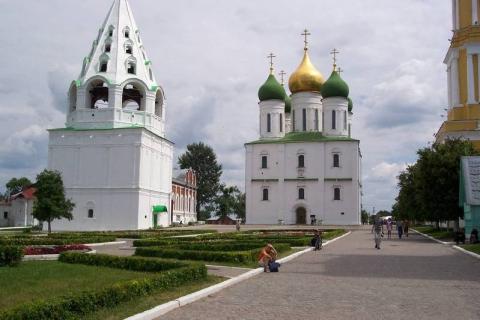 Шатровая колокольня
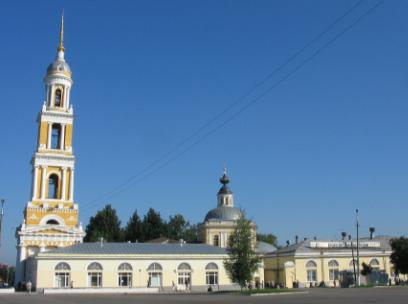 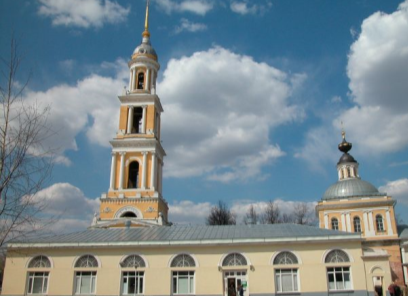 Церковь 
Иоанна Богослова
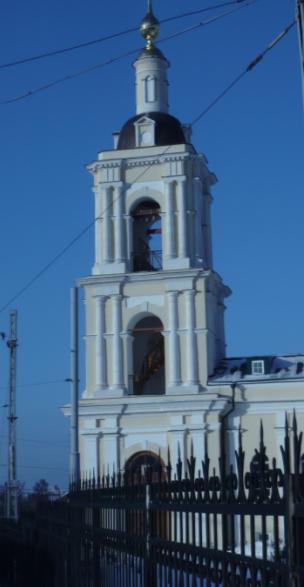 Церковь 
Михаила Архангела
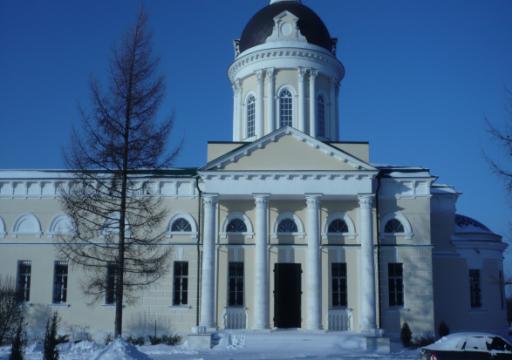 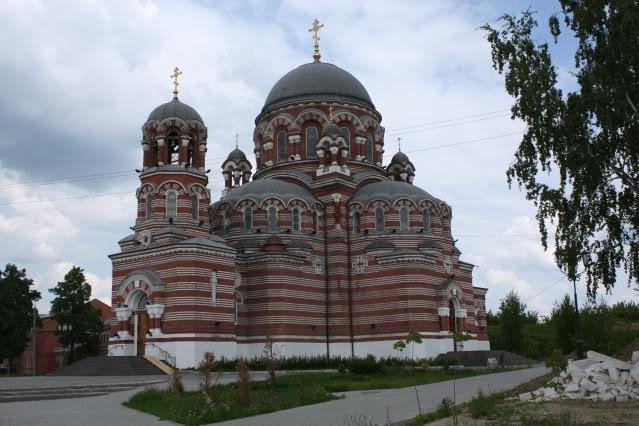 Троицкая церковь в Щурове
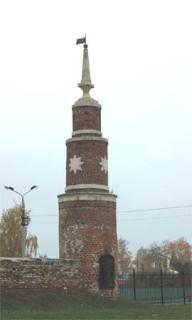 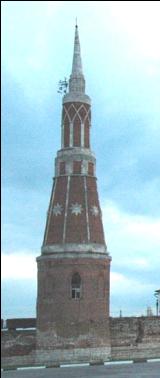 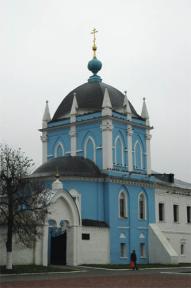 Башня Брусенского
монастыря
Сергиевская
 церковь
Башня  Старо-Голутвина
монастыря
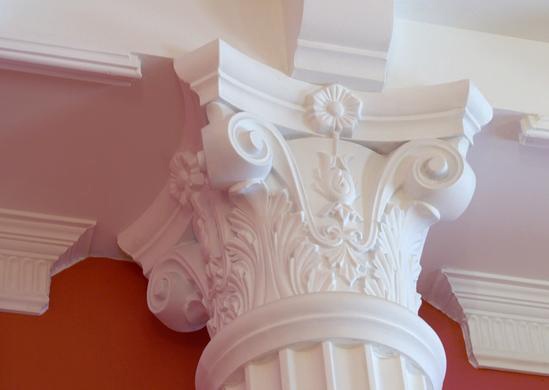 Декоративное убранство 
древней Коломны

     Материал подготовили
      Елецкая Александра , 
       Леонтьева Мария, 
    Чубко  Владимир
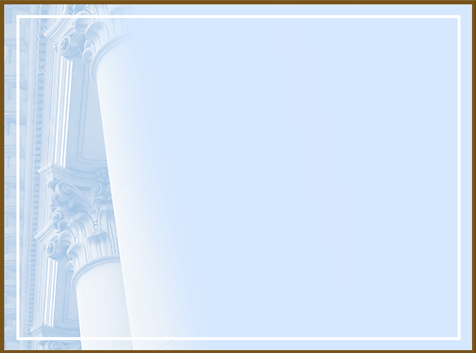 Деко́р — совокупность элементов, составляющих внешнее оформление архитектурного сооружения или его интерьеров. Может быть живописным, скульптурным, архитектурным. Различают «активный» декор, соответствующий конструкции постройки, связанный с его функцией и формой, и «пассивный» декор, не соответствующий членениям формы и привлечённый лишь для украшения здания. В архитектуре под декором нередко понимают всю неконструктивную часть сооружения.
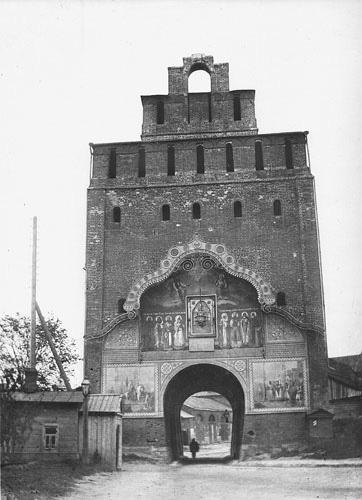 Башня выполнена в скромных архитектурных формах: ее украшали лишь белокаменные детали. Над проездными арками ворот находились барельефные иконы, резные из белого камня.
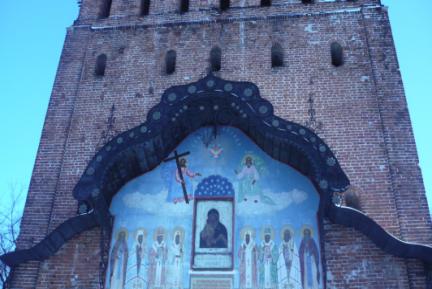 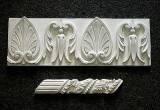 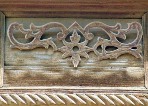 Орнамент – ритмично повторяющийся рисунок, основанный на симметричной композиции его элементов и выражаемый линией, цветом или рельефом.
Основные типы орнаментов – сетчатые, ленточные, круговые, центрические (розеты).
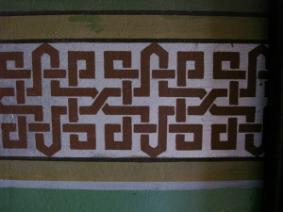 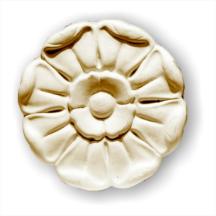 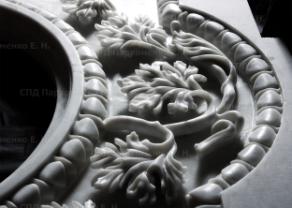 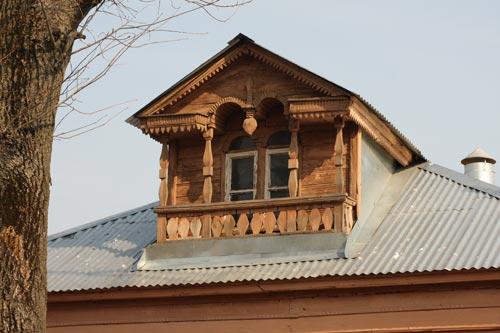 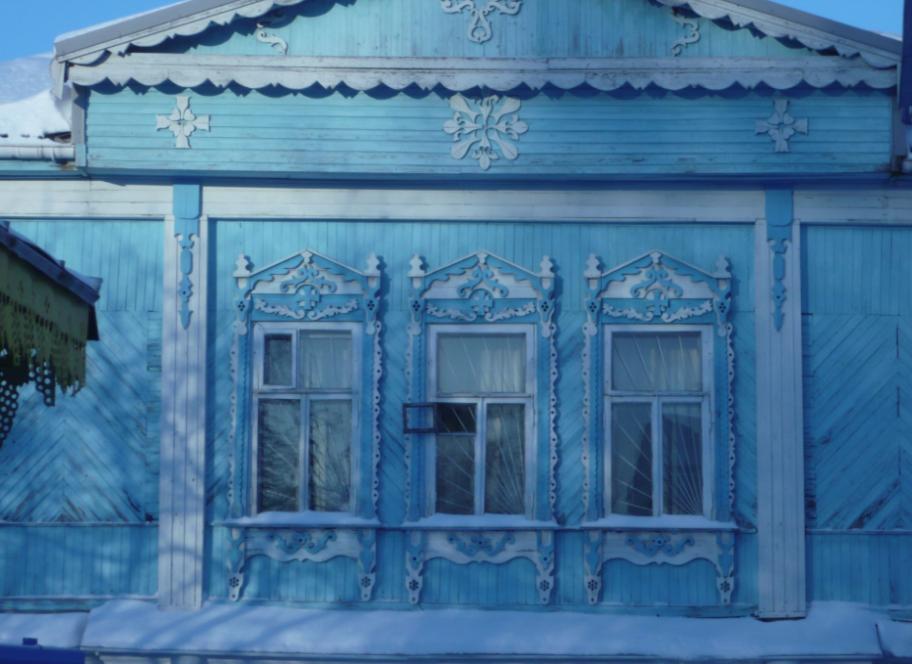 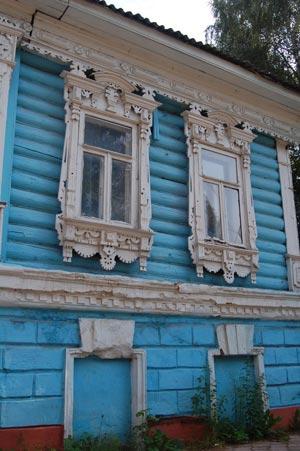 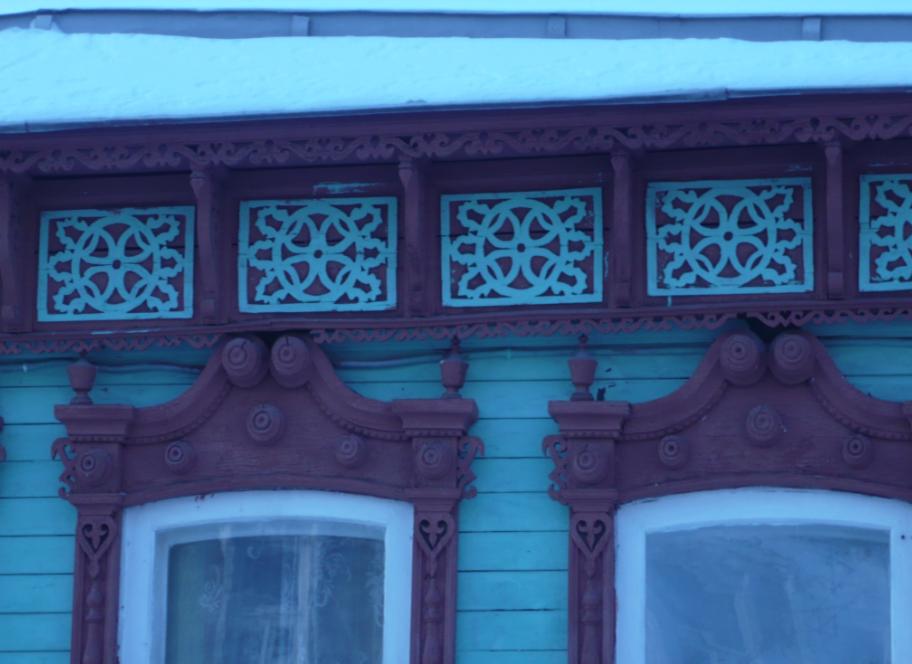 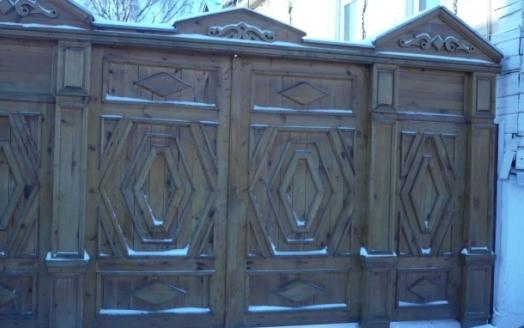 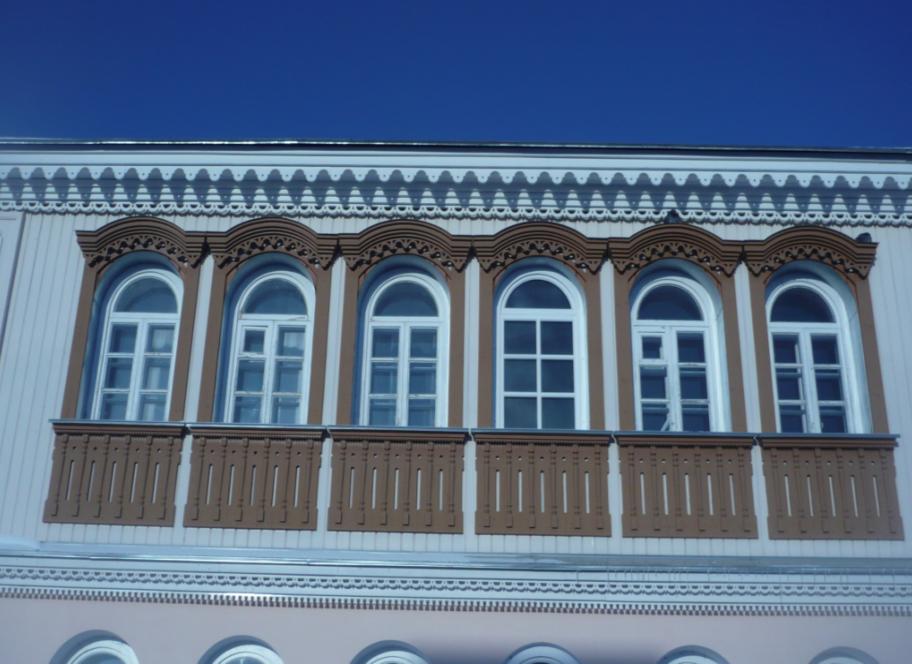 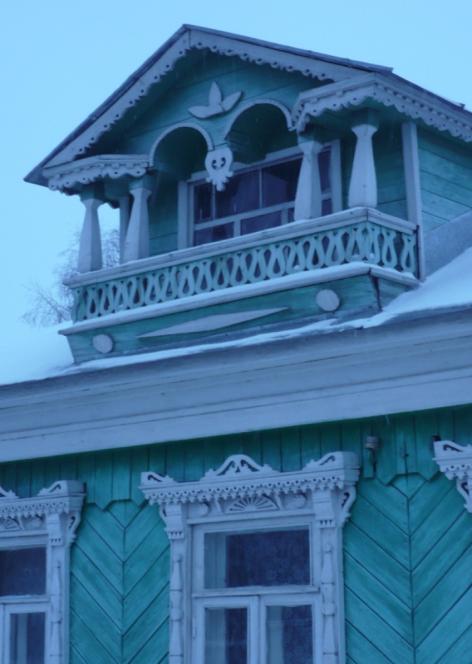 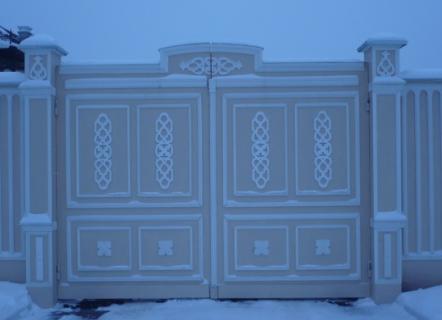 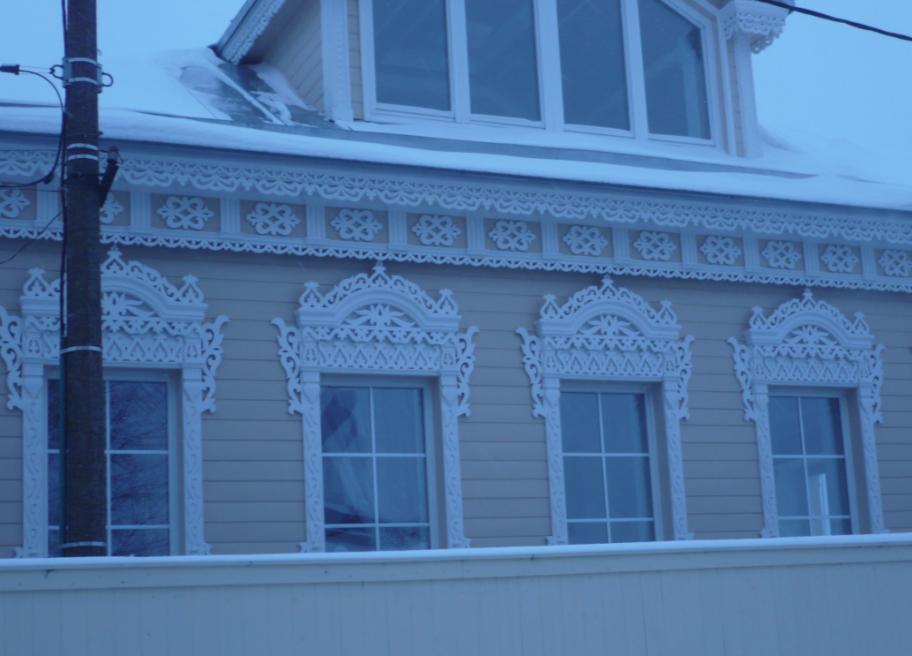 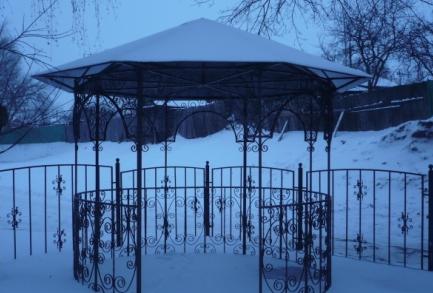 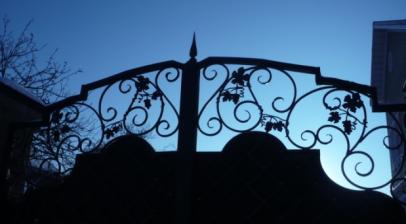 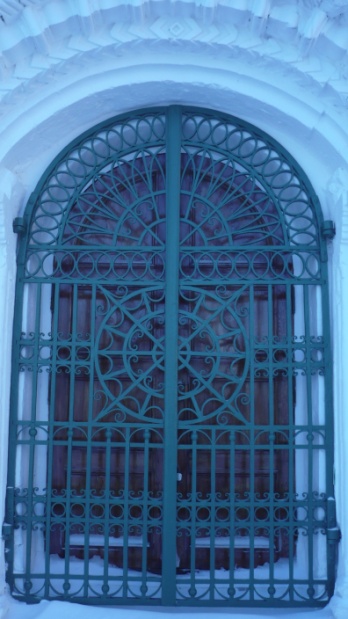 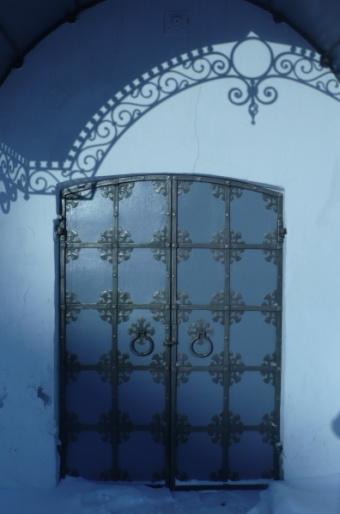 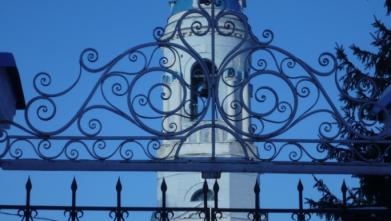 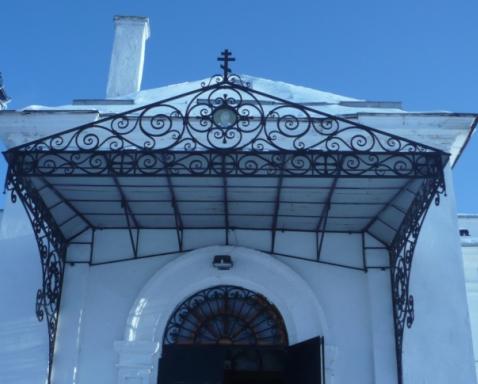 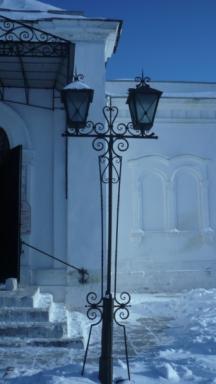 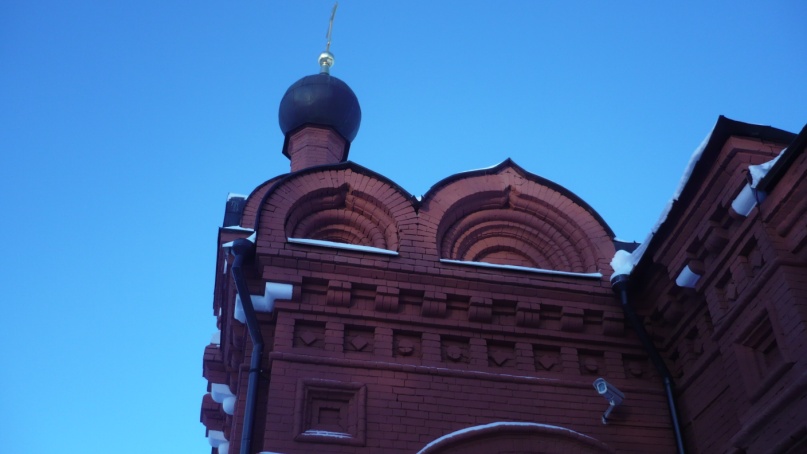 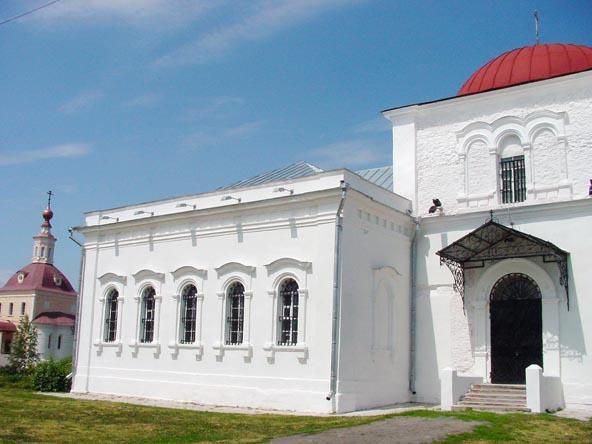 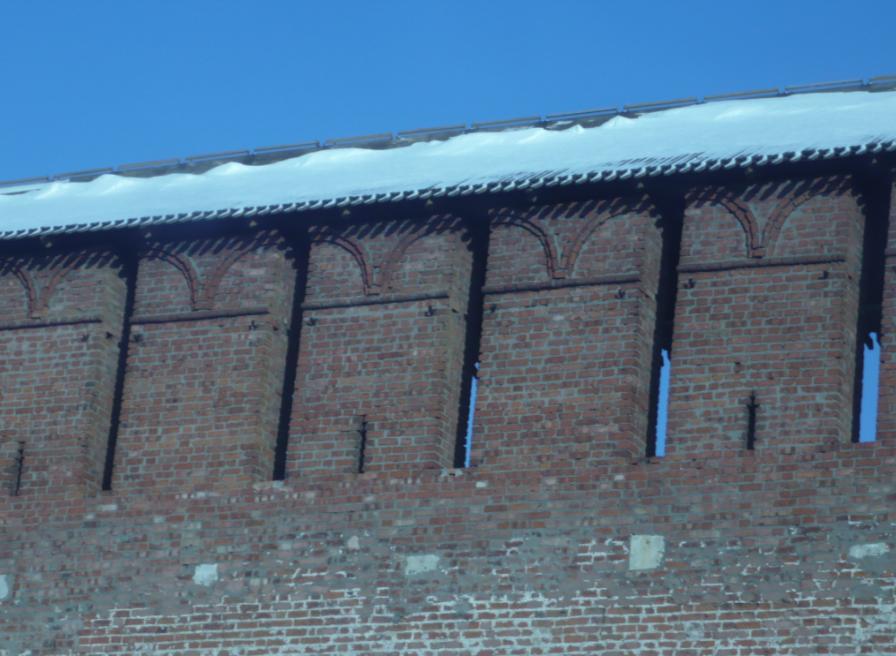 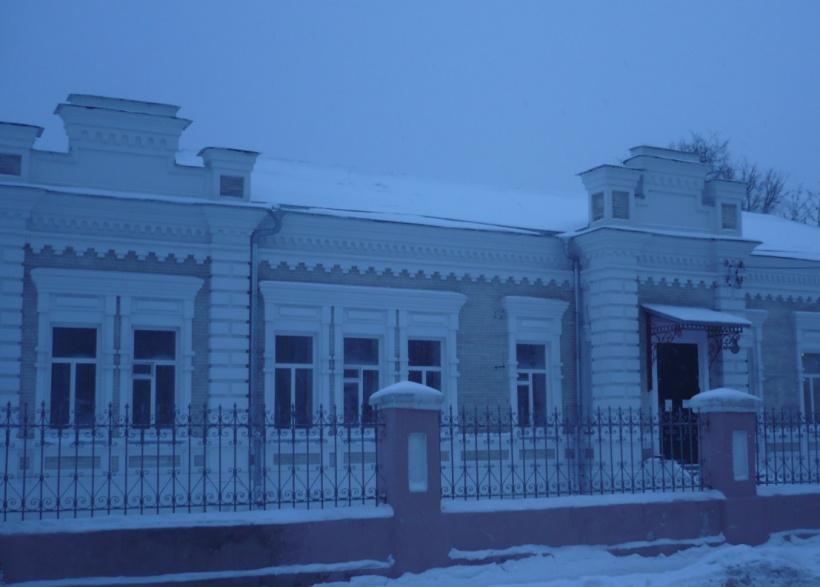 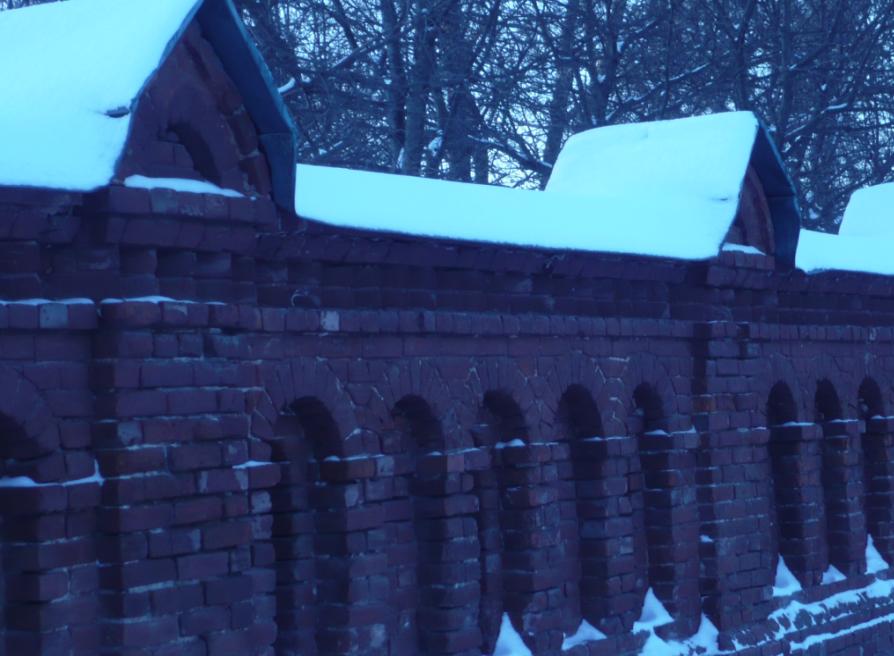 Лепной архитектурный декор
широко применяется при строительстве жилых сооружений в классическом стиле, а также в стиле модерн, эклектика, китч. К разновидностям элементов фасадного  декора относят такие элементы, как колонны, пилястры, наличники, карнизы, сандрики.
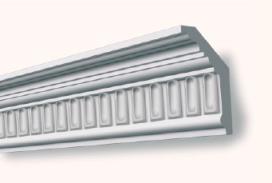 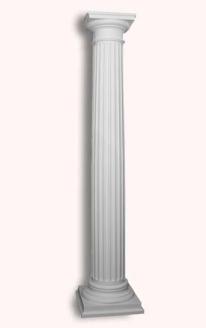 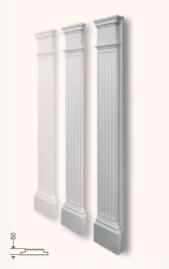 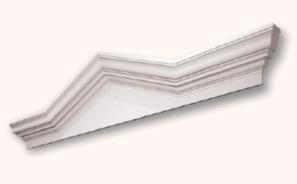 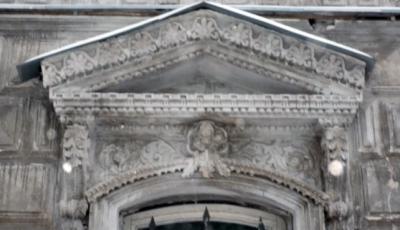 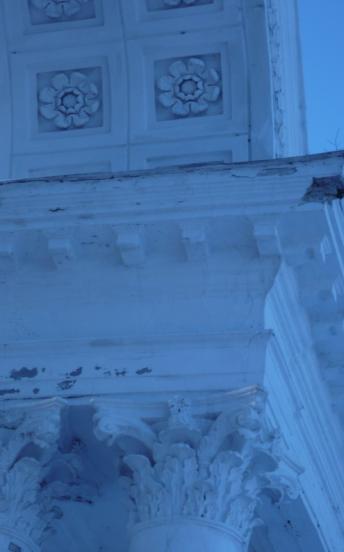 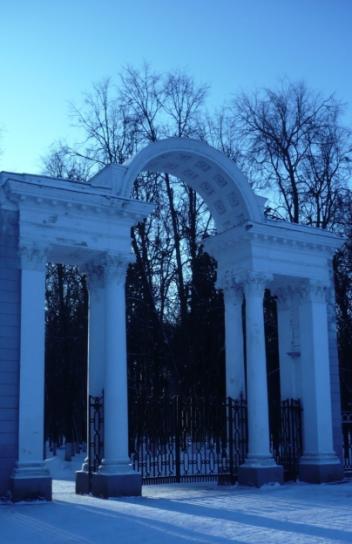 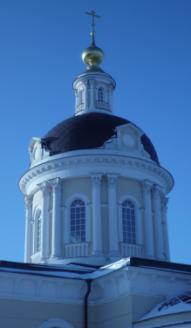 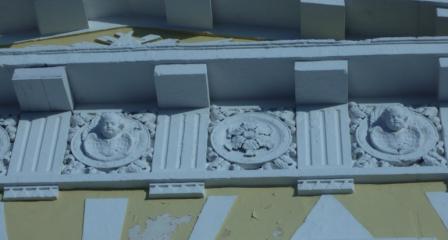 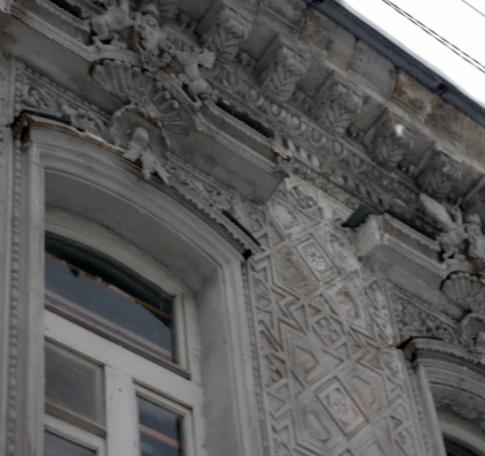 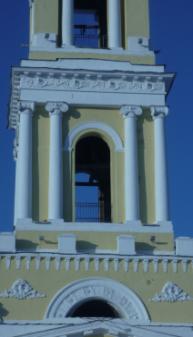 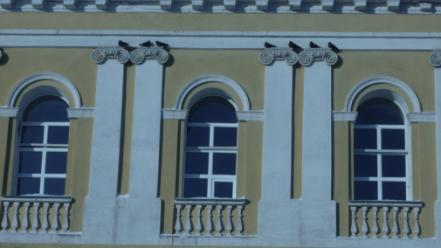 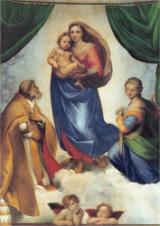 По ту сторону симметрии.

Материал подготовили  
Фомина Татьяна,
 Захарова Ирина
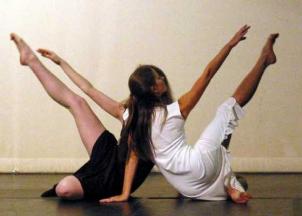 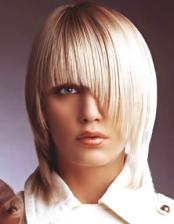 Диссимметрия  —  это частично расстроенная симметрия,
противоречивое единство симметрии и асимметрии, обозначающее некоторый упорядоченный отход от симметрии; 
это асимметрия внутри симметрии и наоборот.
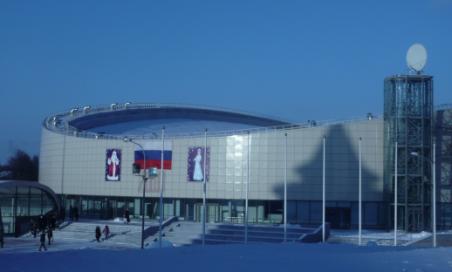 Ледовый дворец
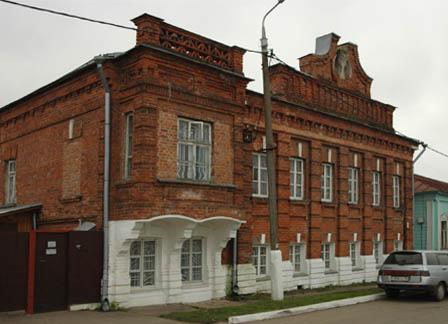 Дом Масловых , ул. Казакова, 5
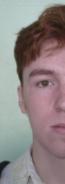 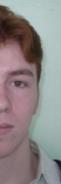 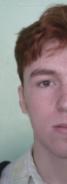 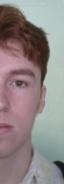 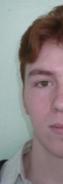 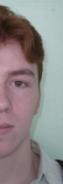 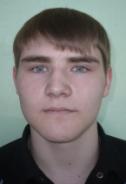 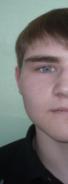 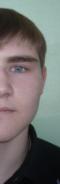 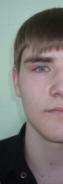 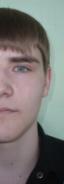 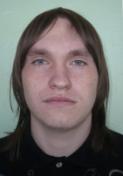 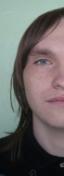 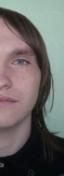 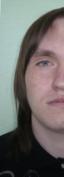 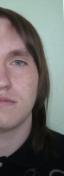 «Хотя порядок и необходим искусству, однако посредственное искусство 
как  раз и страдает от избытка порядка».

Чарльз Пирс
Антисимметрия  – это сохранение одного свойства объекта и замена другого свойства на противоположное.
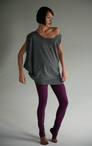 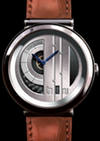 Асимметрия– 

это отсутствие      
                 симметрии.
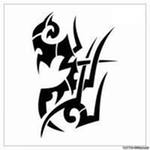 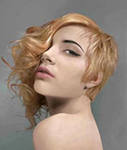 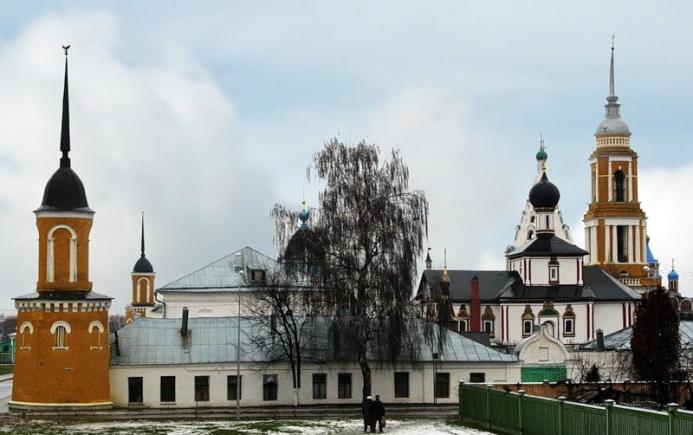 Архитектурная композиция 
Ново-Голутвина  монастыря
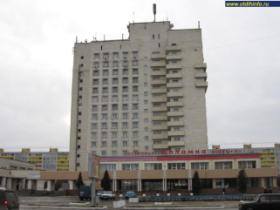 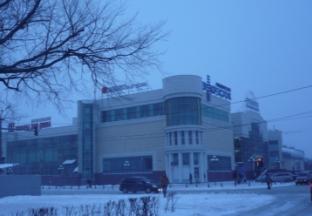 Асимметрия в архитектуре Коломны
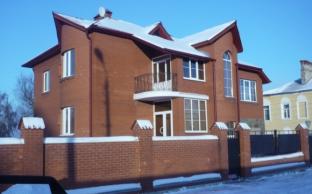 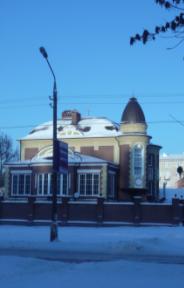 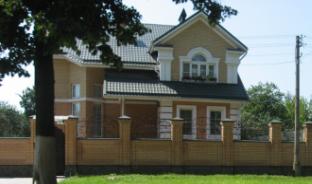 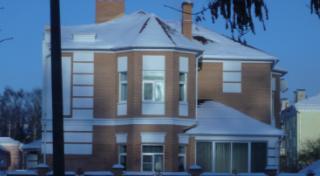 Продуктами   нашего проекта стали слайд-фильм, буклет с фотографиями и макеты, которые могут быть использованы  на уроках геометрии,  МХК, ИЗО,  краеведения, на элективных курсах в 9-ых  классах  по предпрофильной подготовке, классных часах, посвященных истории родного города.
Продуктами  данного учебного проекта стали слайд-фильм, буклет с фотографиями    и  макеты,  которые могут быть использованы в общеобразовательных    классах
 на уроках геометрии, МХК,  ИЗО,  
 краеведения,   
 на элективных курсах в 9-ых  классах  
 по   предпрофильной подготовке, 
классных часах, посвященных 
истории родного города.
Продуктами   нашего проекта стали слайд-фильм, буклет с фотографиями и макеты, которые могут быть использованы  на уроках геометрии,  МХК, ИЗО,  краеведения, на элективных курсах в 9-ых  классах  по предпрофильной подготовке, классных часах, посвященных истории родного города.
История Русской архитектуры. Стройиздат. 1984 г. В.И.Пилявский, А.А.Тиц,  Ю.С.Ушаков;
История Русской архитектуры. Стройиздат. 1984 г. В.И.Пилявский, А.А.Тиц,  Ю.С.Ушаков;
История Русской архитектуры. Стройиздат. 1984 г. В.И.Пилявский, А.А.Тиц,  Ю.С.Ушаков;
Литература
1.Большаков М.В. Декор и орнамент в книге: Альбом. - М.: Книга,  
    1990.
 2. Волошинов А. В. Математика и искусство.  - М.: Просвещение, 2000.
 3. Гильде В. Зеркальный мир. — М.: Мир, 1982г.4. Данилова Г.И. Мировая художественная культура. От истоков до  
     XVII века: учебник для 10 класса общеобразовательных учреждений  
     гуманитарного профиля, 3 изд. - М.: Дрофа, 2006 
5.  Пилявский В.И., Тиц А.А., Ушаков Ю.С. История Русской архитектуры. Стройиздат, 1984.
 6. Толстой Л.Н. Детство. Отрочество. Юность.  - М.: Правда, 1987. 
     Интернет-ресурсы:
http://festival.1september.ru/
http://www.kolomna-kreml.ru/
http://ru.wikipedia.org/wiki/